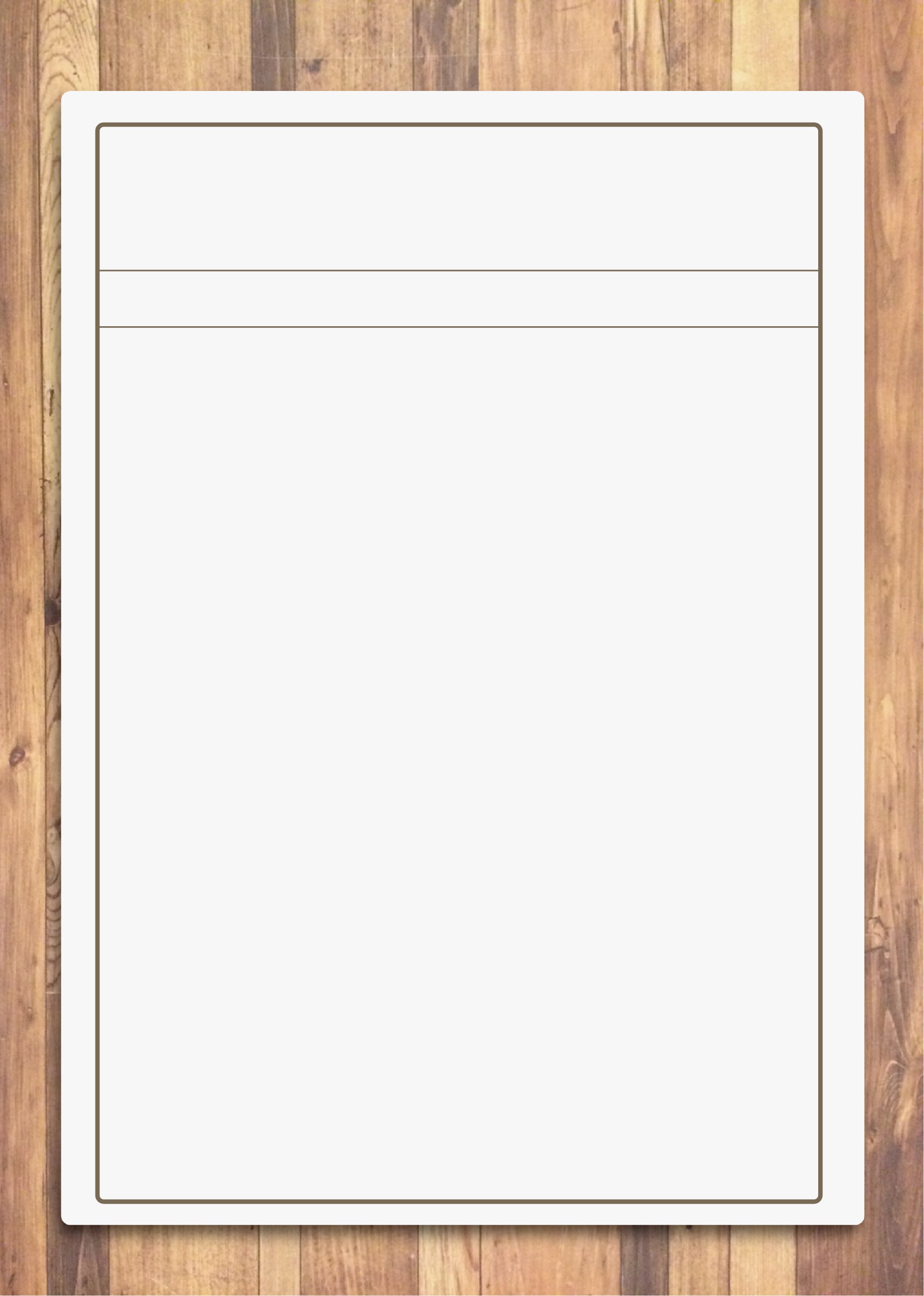 RENOVATION ROOM
完成見学会
2020.7.18(Sat)~7.19(Sun) AM10:00~PM5:00
見学会開催時、お客様用手袋をご用意して、除菌用アルコールも常備しておりますが、マスクの持参・着用をお願い致します。
なお、体調の悪い場合、ご来場をお控え下さいますようお願い致します。
見学会場
明治橋
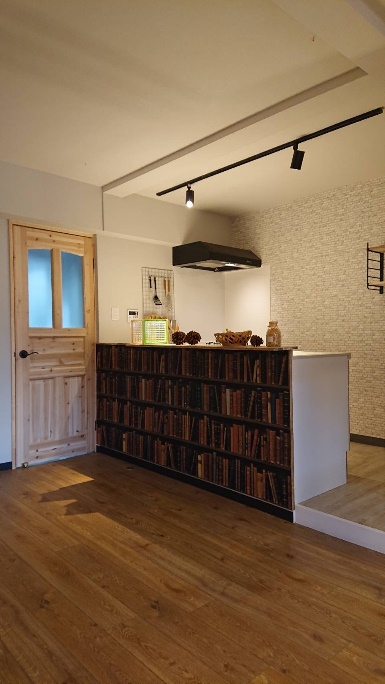 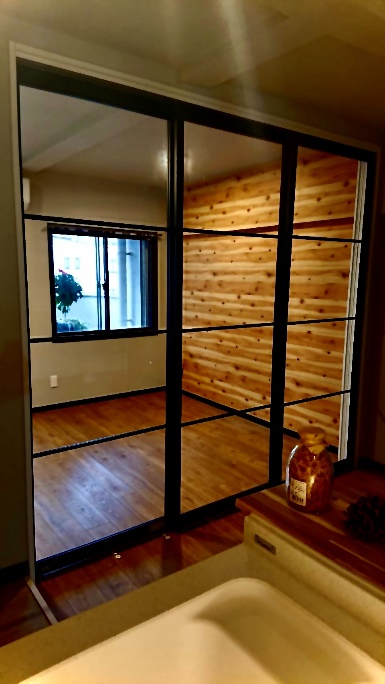 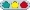 ◆落ち着きのあるリビングで
　ゆったりと自分時間を…
◆木のぬくもりある部屋から
　バルコニーをのぞくと…
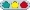 中津川
ファミリーマート
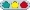 見学会場
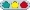 パチンコトマト
至　バスセンター
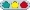 セブン　イレブン
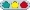 北上川
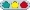 ユニバース
明治橋
写真が入ります
至　南大橋
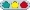 STAY HOME
～部屋を自由に　自分だけの〝 おうち時間 ″を～
■会場住所
　盛岡市清水町347番3-12
　東カングランドマンション310号室
使い勝手を重視しつつ、
スタイリッシュな間取りが完成しました。
お気軽にご覧にいらして下さい。
ご予約は、
下記ご連絡先までお問合せ下さい。
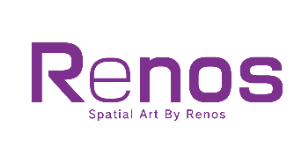 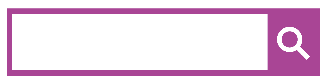 リノスもりおか
〒020-0816 岩手県盛岡市中野2丁目16番1号SETビル2F
リノス盛岡
株式会社リノスタイル
建設業 岩手県知事免許(般-27)第40164号
宅地建物取引業 岩手県知事(3)第2346号
(社)岩手県宅地建物取引業協会会員
TEL.019-651-6077
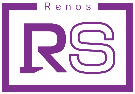 で検索
見学会当日の連絡先　090-9747-9333（小野寺まで）